presentation of the 2015-2016
second quarter budget report
February 2, 2016
santa monica college
things can still change
Still waiting for P1
May Revise
Governor vs. Legislature
overview
Governor’s Proposed Budget
Second Quarter Report
2016-2017
Governor’s Proposed Budget
WARNING: RESULTS MAY VARY
Governor’s proposal
Record $120.6 billion
K-14 funding is $71.6B or 59%
Community Colleges share is 10.93% or $7.9B
System increase of $330.4M or 4.3%
No enrollment fee change
2015-2016 $800M above Budget Act will go to one-time funding
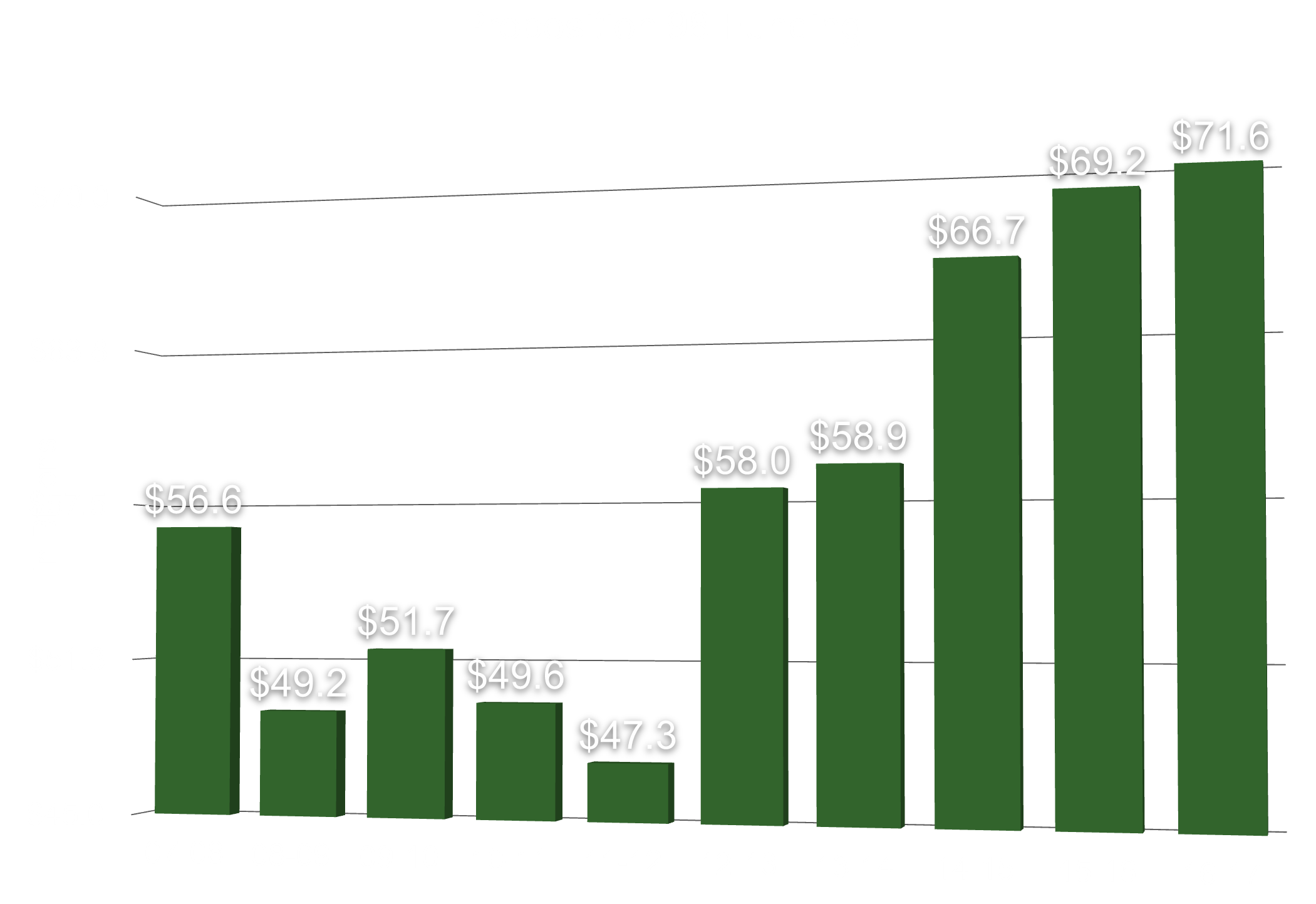 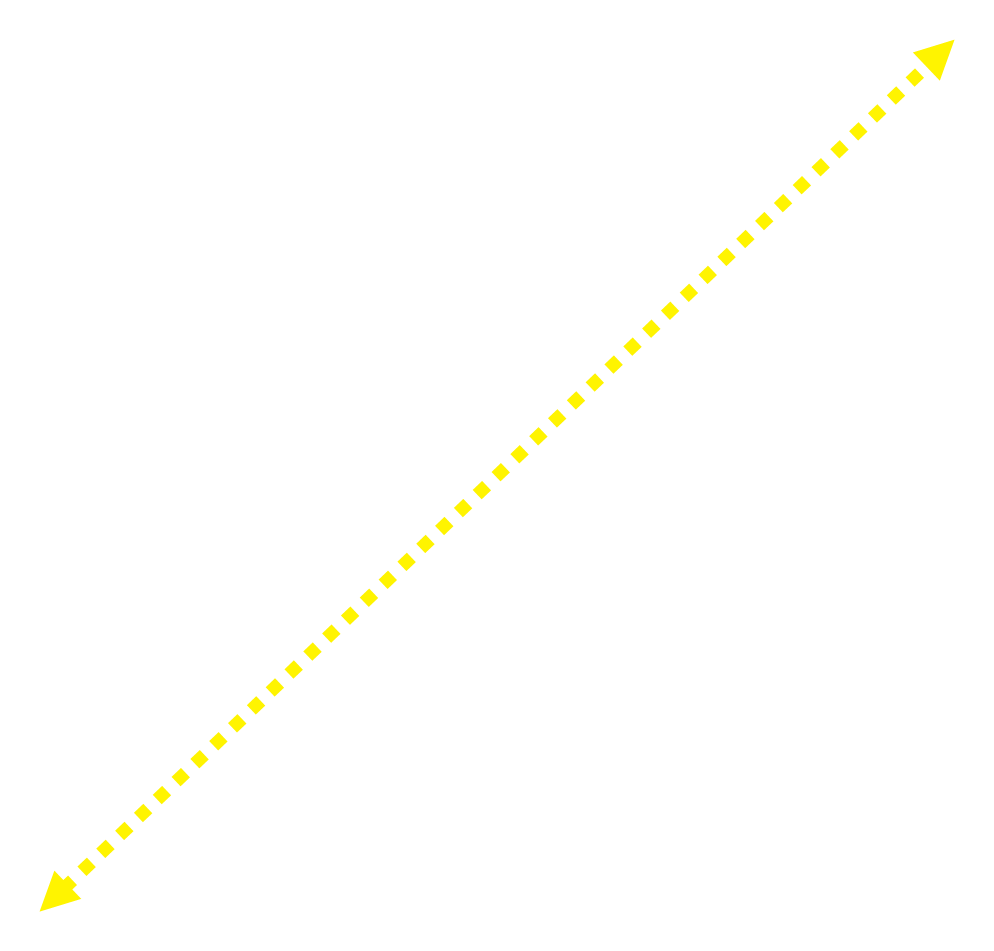 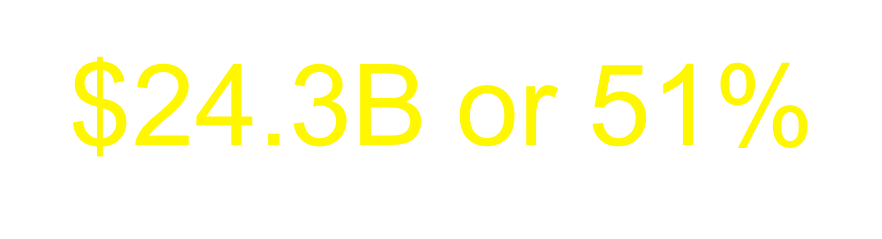 recap of governor’s budget
recap of governor’s budget
recap of governor’s budget
2015-2016
Second Quarter Report
Changes in Revenue
projected changes in revenue  Adopted to 2nd quarter projections
<$2,050,760> or <1.2%>
five year revenue trend
$11,342,277 One-time Net Revenues
Ongoing Revenue $157,760,696
five year revenue trend
Including One-Time Funding
five year revenue trend
Including One-Time Funding
Changes in Expenditures
projected changes in Expenditures 
Adopted to 2nd quarter projections
$894,678 or 0.5%
five year Expenditure trend
$2,963,941 One-time Net Expenditures
$161,162,179 Ongoing Expenditures
five year expenditure trend
Changes in Fund Balance
The “bottom line”
six year trend comparison INCLUDING ONE-TIME FUNDING
<$4,848,911>
five year trend
major issues moving forward
FTES: Demand softening
Adopted FTES Target:  
21,397 Credit (approx. 432 funded growth)
4,717 Non-resident (approx. 91 growth)
Current Projection: 
20,975 Credit (approx. 65 funded growth)
4,600 Non-resident (approx. 26 decline)
PERS and STRS increases
Built in increases: Step and column, benefits, and contractual
other issues moving forward
Governor’s Warning:  From the Governors Budget Summary…
“…since 2000, the state’s short periods of balanced budgets have been followed by massive budget shortfalls.”
“Capital gains is at an all-time high in 2015. …. however, we know capital gains will dive downward at some point.”
“…maintaining a balanced budget for the long term will be an ongoing challenge - requiring fiscal restraint and prudence.”
“…another recession is inevitable and should be planned for.”
Budget shortfalls or Surplus as Measured by the Annual Governor’s Budget
Thank You!!!

The Accounting Team with Special Thanks To Veronica Diaz and Jo Lau

Charlie Yen, Greg Brown and the Facilities Team

Budget Committee